Family Carers:How do they do it?
How can we help?
Ghzala Ahmad
Challenges
National changes – Cut backs and major restructuring, new slants on major acts and laws.
Societal changes – New communities settling, new family and relationship structures, technology aiding and hindering socialising etc. 
Personal factors – Attitudes about personal wellbeing and rights, health and resources.
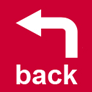 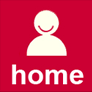 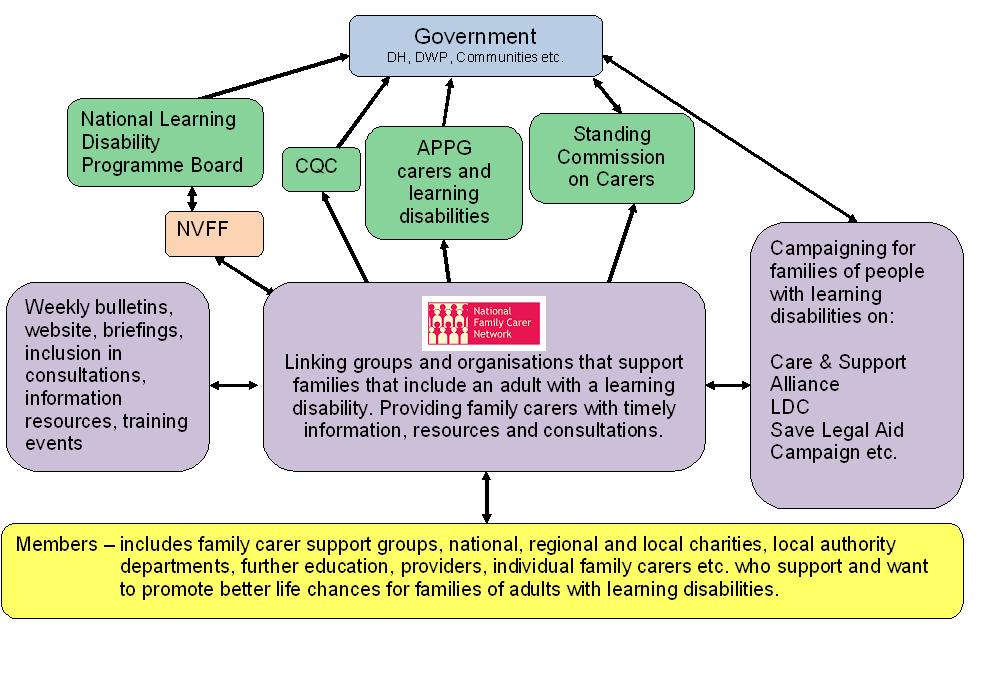 The Family carer
Family circumstances come to a point where an issue or problem is becoming or is greater than the resources of the family to deal with it.  (family identifies or external recognition)
Identifying what support is there.

Accessing support- criteria restrictions
Identifying – What Need?
Timely initial comprehensive assessment.
 Multidisciplinary focus
Health
Social
Education
What’s out there?
Assumptions that any professional service or group would let you know of relevant services for your situations. 
Awareness of learning disability (see II) and impact.  
Visibility of services –(III) + religious venues, local /national events.
Need to be a source of knowledge of local services.
Can I get in?
FC : Do I fulfill the criteria?
Do I understand the criteria?
Knowing the purpose of the service, time frame, details.
Next steps
Rotating Door
Identifying- What need?
Can I get in?
What’s out there?
Good example
www.grapevinecovandwarks.org